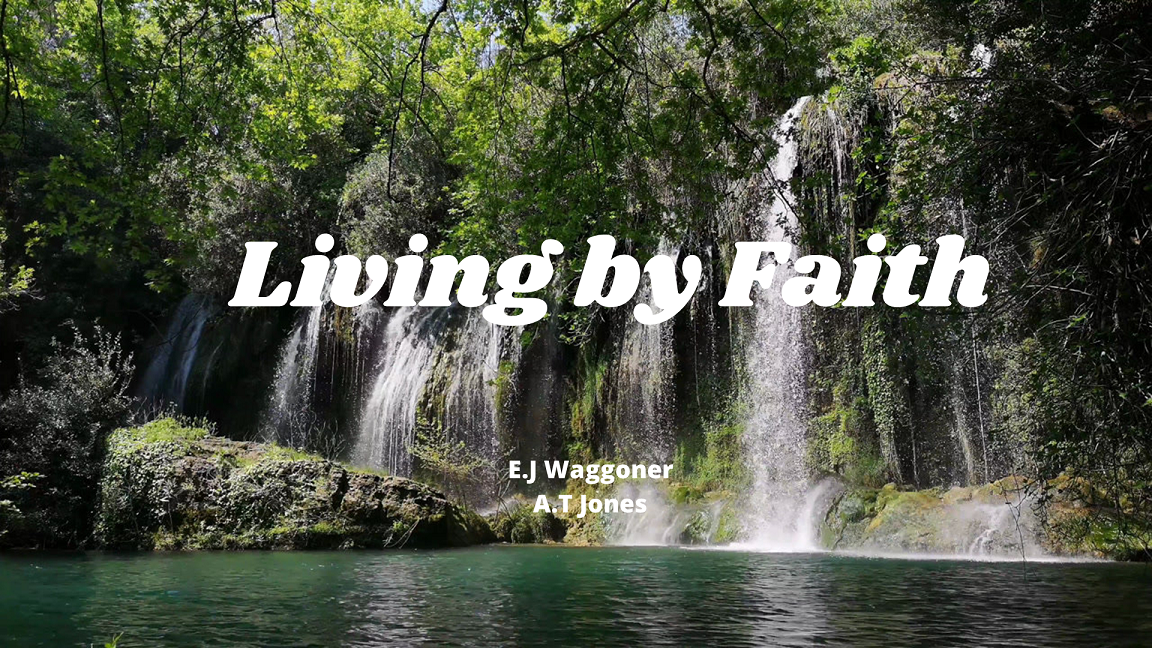 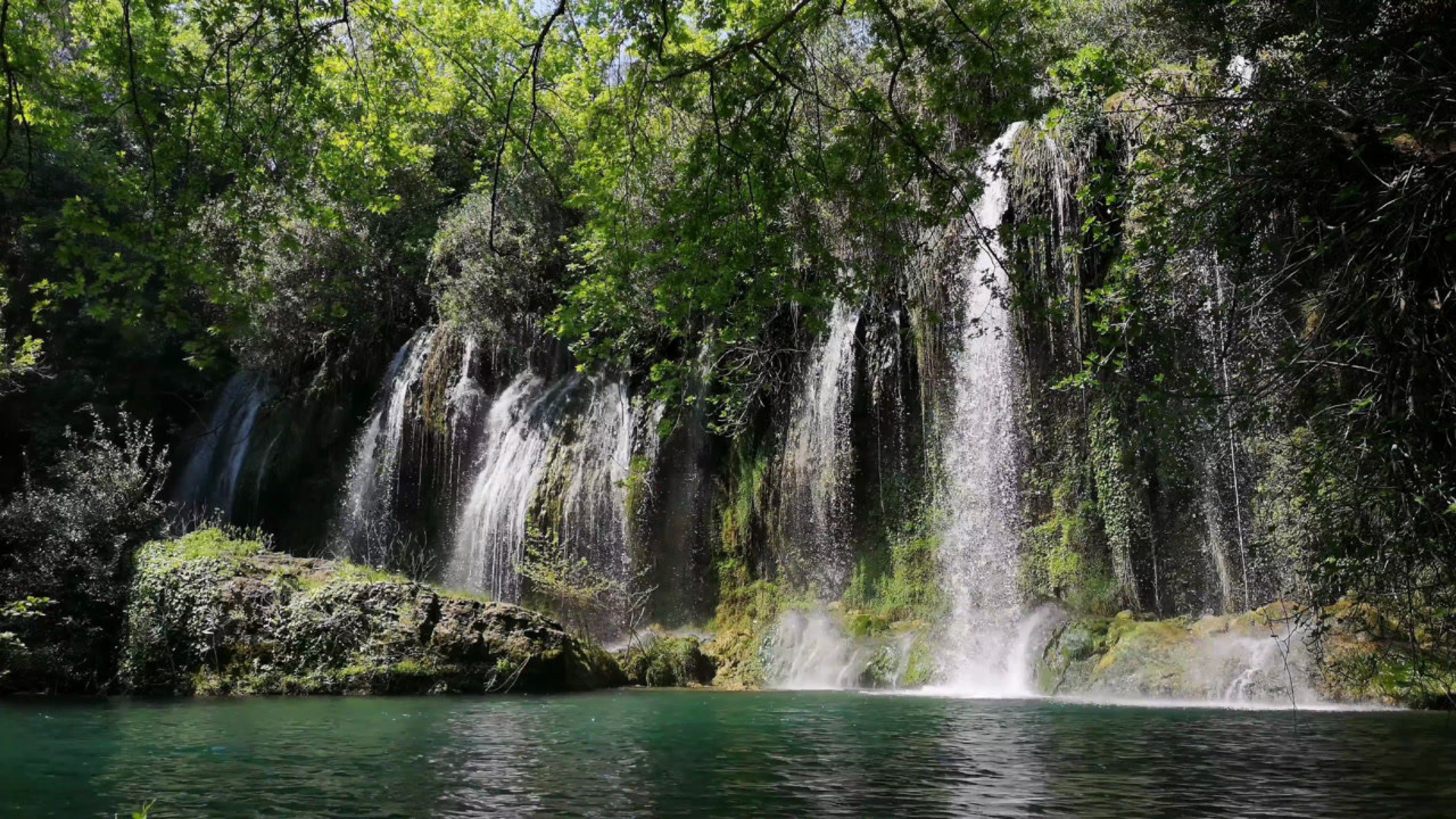 Chapter 18
	Justification by Faith
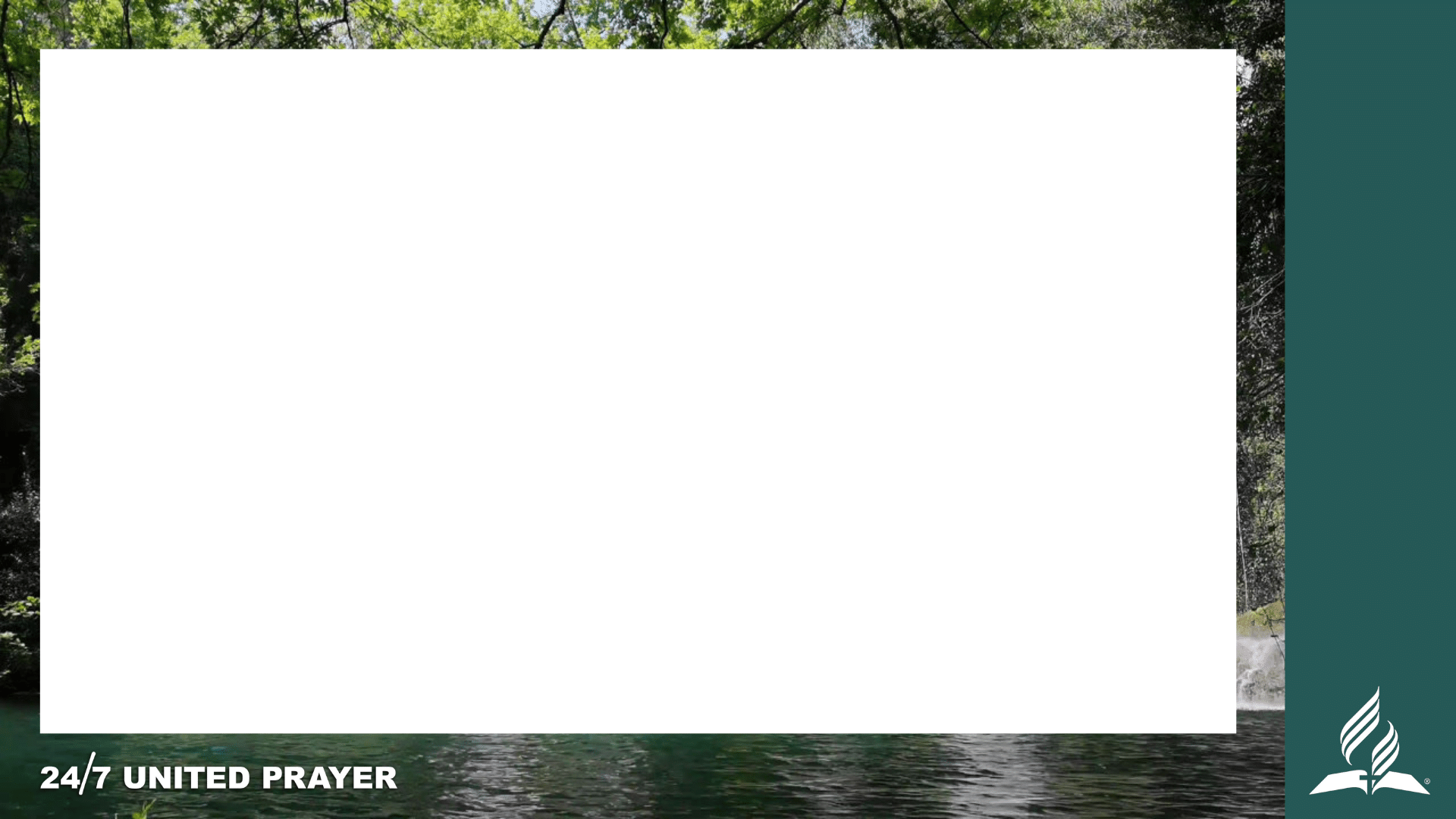 “Whatsoever is not of faith is sin.” Rom. 14:23. 
Faith is of God and not of ourselves (Eph. 2:8); therefore whatsoever is not of God is sin. Whatsoever is of God is righteousness: faith is the gift of God: and whatsoever is of faith is therefore righteousness, as certainly as “whatsoever is not of faith is sin.”
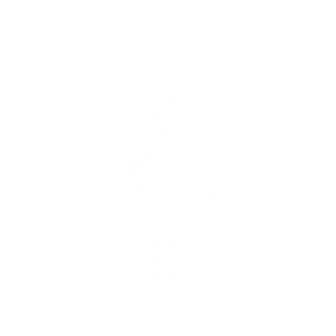 LIVING BY FAITH: CHAPTER 18 – JUSTIFICATION BY FAITH
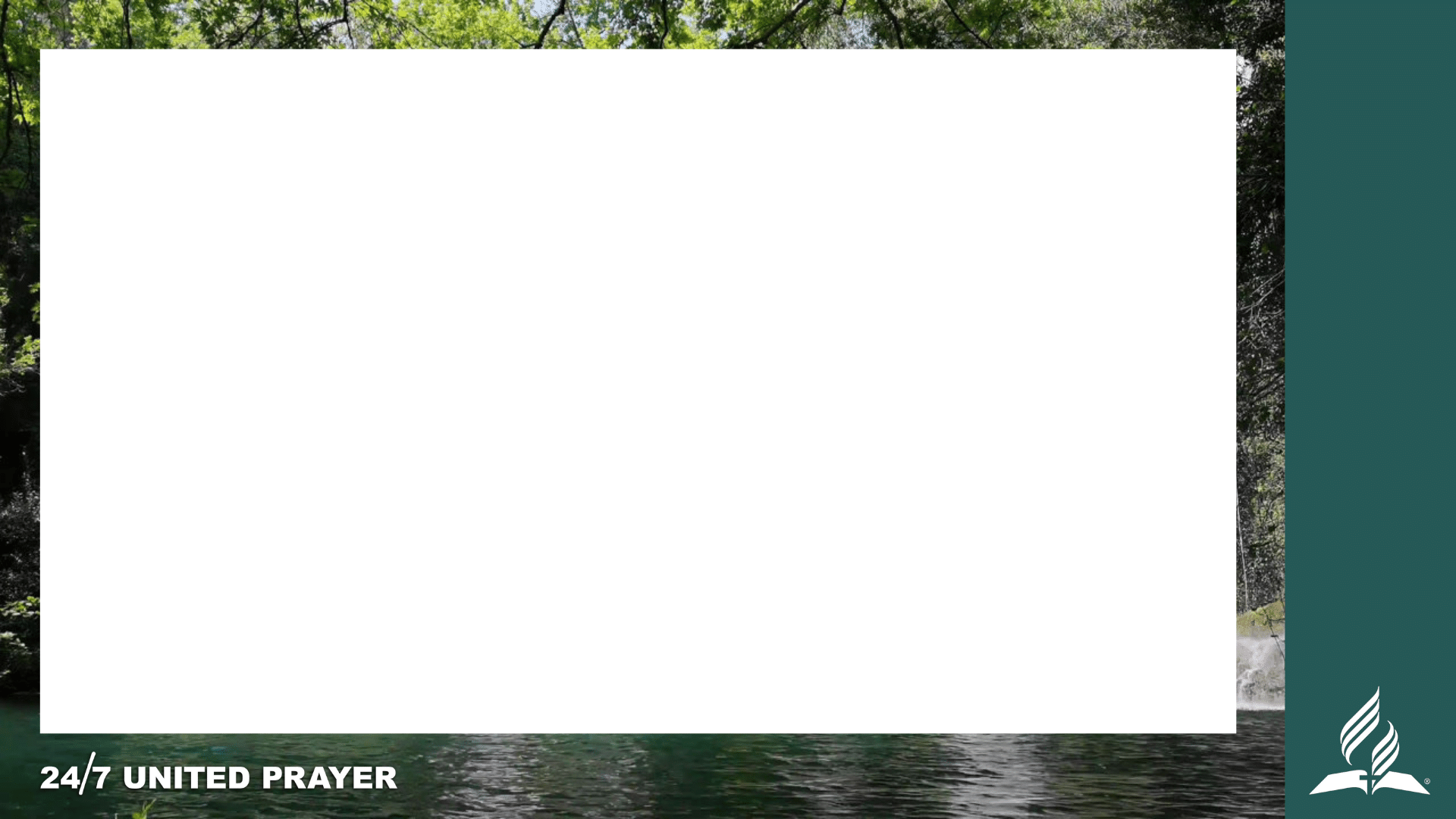 Jesus Christ is the Author and Finisher of faith (Heb. 12:2), and the word of God is the channel through which it comes and the means by which it operates. For “faith cometh by hearing, and hearing by the word of God.” Rom. 10:17. Where there is no word of God there can be no faith.
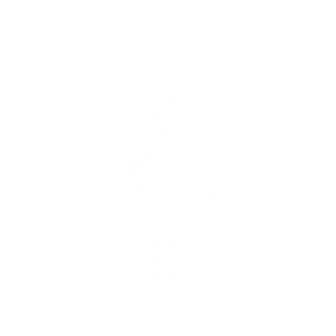 LIVING BY FAITH: CHAPTER 18 – JUSTIFICATION BY FAITH
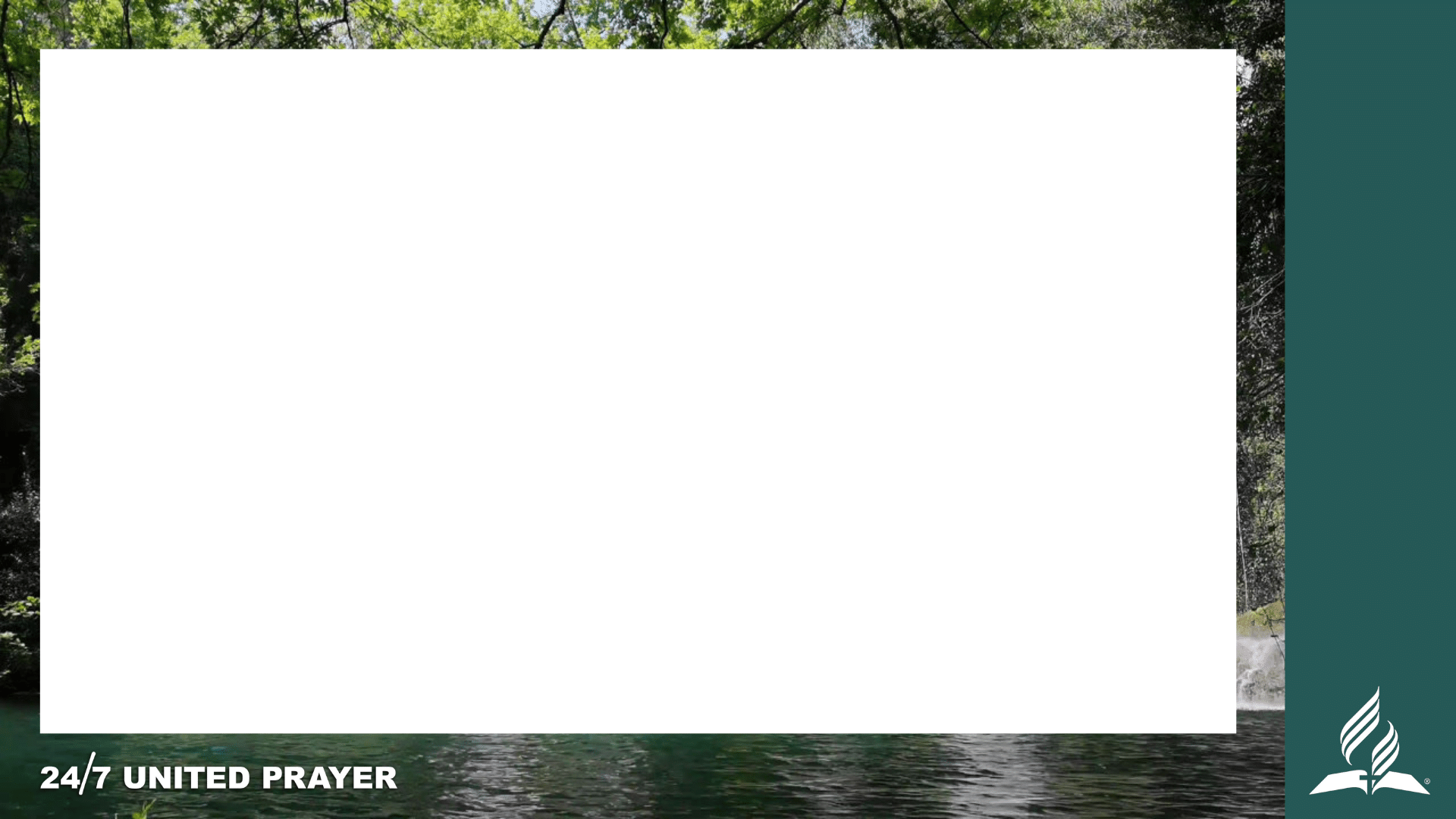 The word of God is the most substantial and the most powerful thing in the universe. It is the means by which all things were produced. It carries in itself creative power. For “by the word of the LORD were the heavens made, and all the host of them by the breath of His mouth.” “For He spake and it was; He commanded and it stood fast.” Ps. 33:6, 9. And when this world was thus made, and darkness covered the deep, “God said, Let there be light: And there was light.”
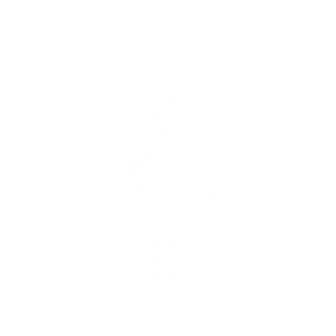 LIVING BY FAITH: CHAPTER 18 – JUSTIFICATION BY FAITH
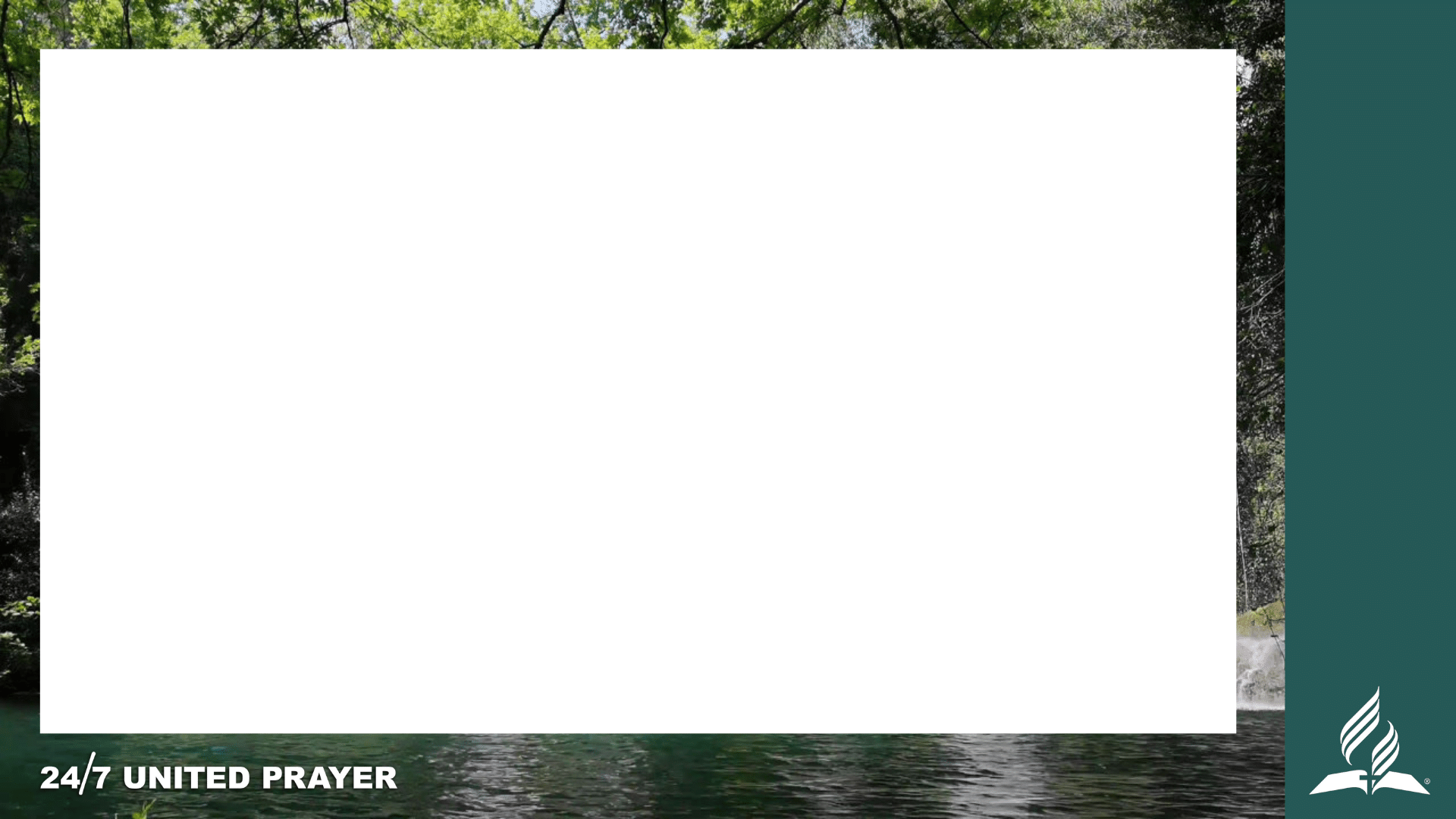 The word of God is self-fulfilling, and of itself it accomplishes the will of God in you as you receive it as it is in truth the word of God. “When ye received the word of God which ye heard of us, ye received it not as the word of men, but as it is in truth the word of God, which effectually worketh also in you that believe.” 1 Thess. 2:13. Thus to receive the word of God; to yield your heart to it that it may work in your life; this is genuine belief, this is true faith.
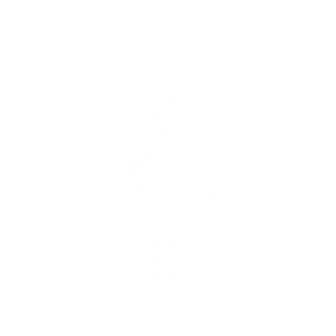 LIVING BY FAITH: CHAPTER 18 – JUSTIFICATION BY FAITH
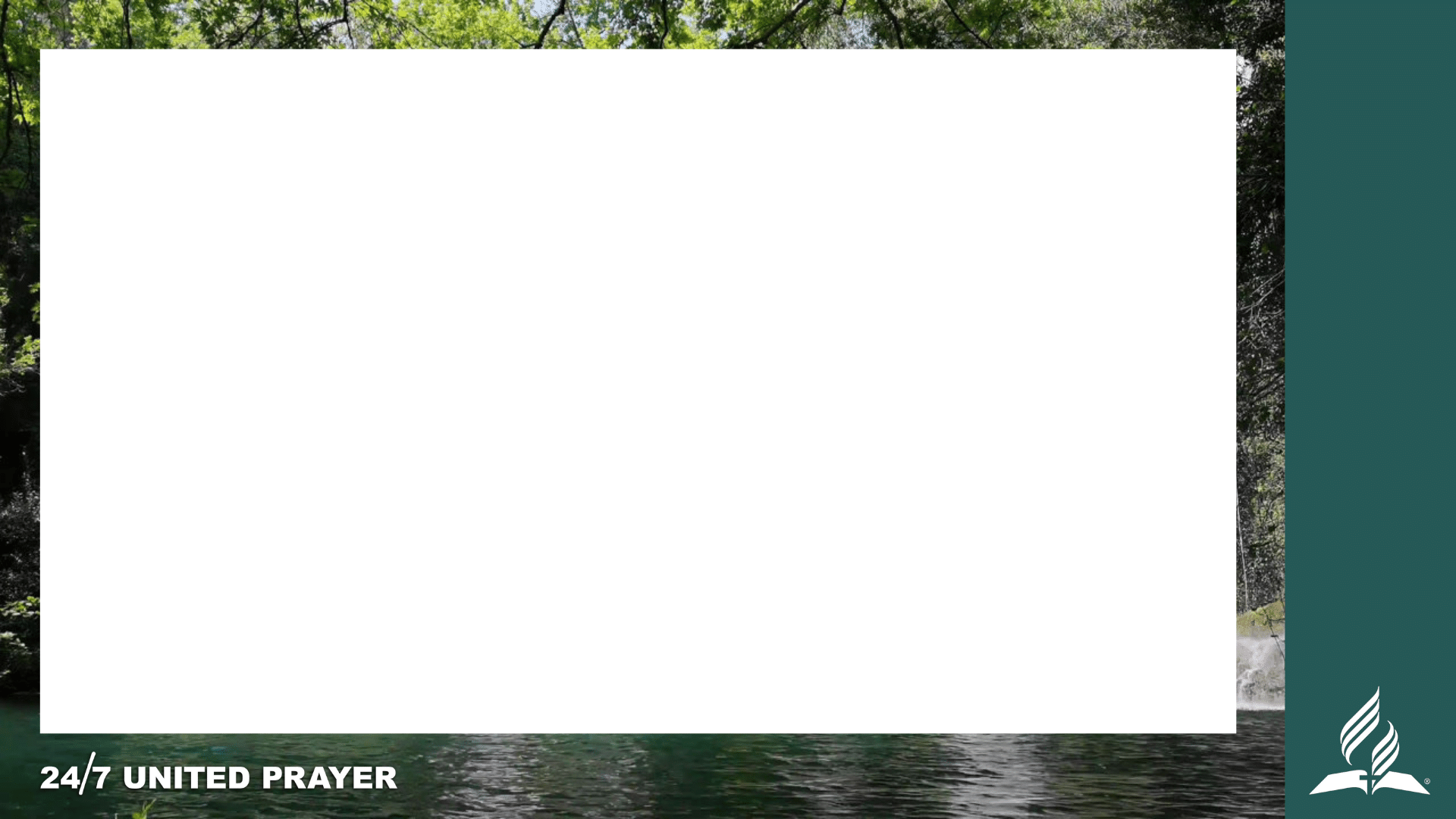 This is the faith by which you can be justified, made righteous indeed. For by it the very will of God, as expressed in His own word, is accomplished in your life by the creative word of Him who has spoken. This is the work of faith. This is the righteousness—the right doing—of God which is by faith. Thus “It is God that worketh in you, both to will and to do of His good pleasure.” Thus the character, the righteousness, of God is manifested in your life, delivering you from the power of sin, to the saving of your soul in righteousness.
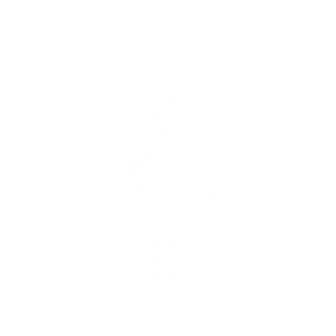 LIVING BY FAITH: CHAPTER 18 – JUSTIFICATION BY FAITH
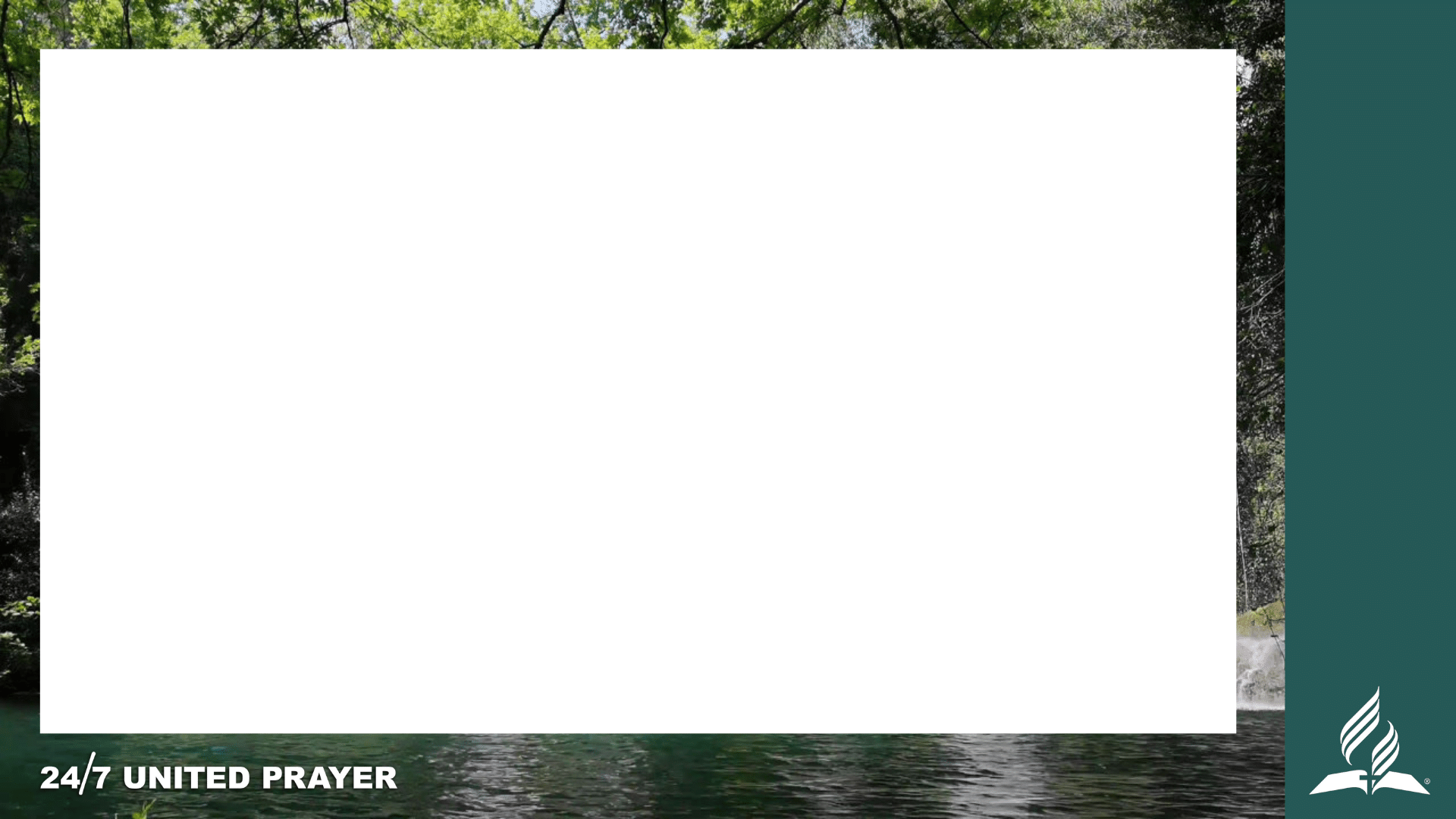 This is justification by faith alone. This is justification by faith, without works. And faith being the gift of God, coming by the word of God, and itself working in you the works of God, needs none of your sinful work to make it good and acceptable to God. Faith itself works in you that which is good, and is sufficient of itself to fill all your life with the goodness of God, and does not need your imperfect effort to give it merit.
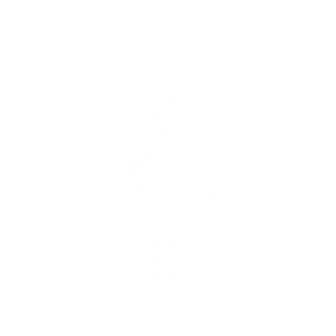 LIVING BY FAITH: CHAPTER 18 – JUSTIFICATION BY FAITH
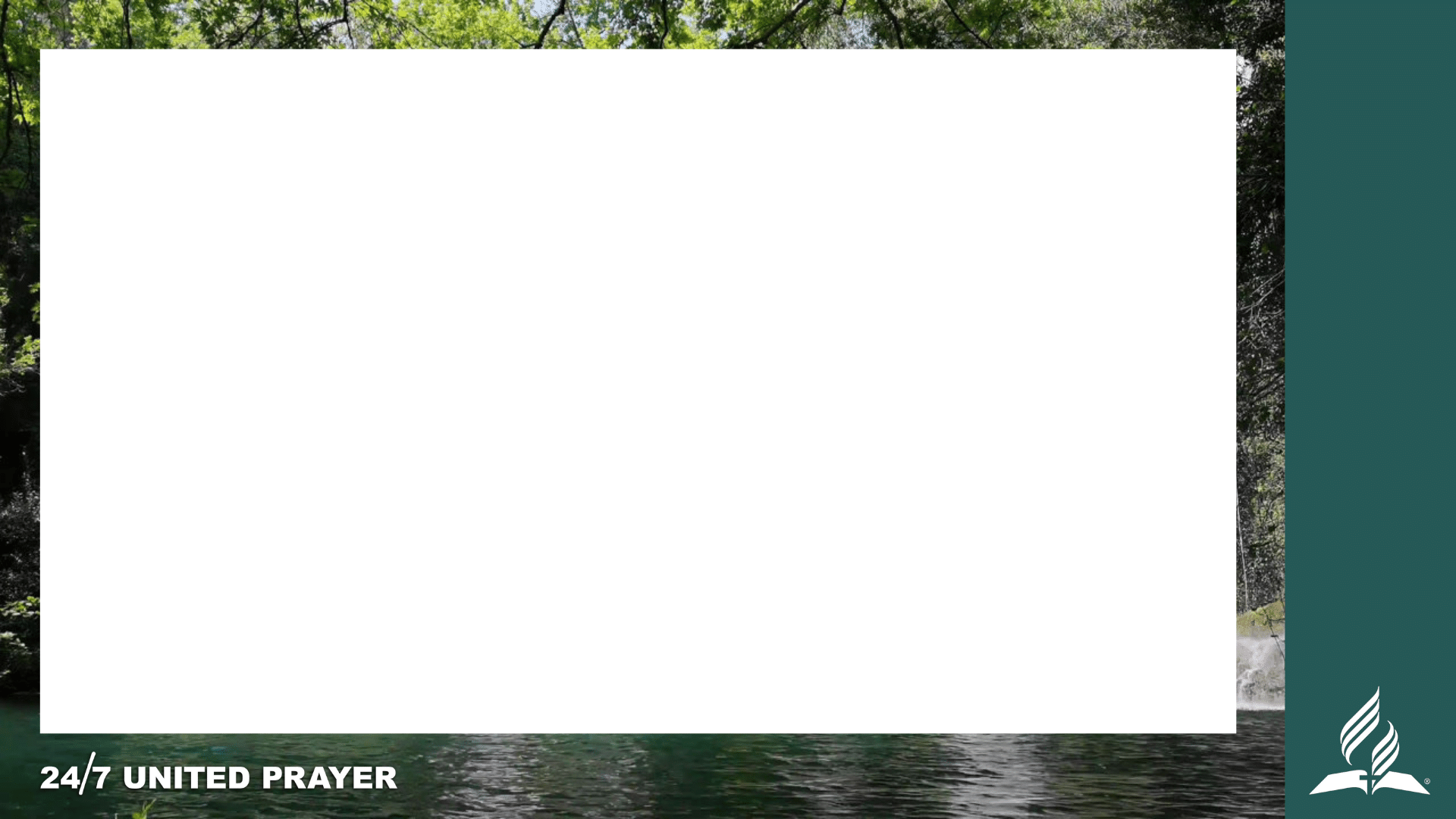 This faith is not dependent on you for “good works”; instead it gives the “good works” to you. The expression is not “faith and works;” but “faith which works,” “for in Jesus Christ neither circumcision availeth anything, nor uncircumcision; but faith which worketh by love.” Gal. 5:6. “Seest thou how faith wrought?” James 2:22
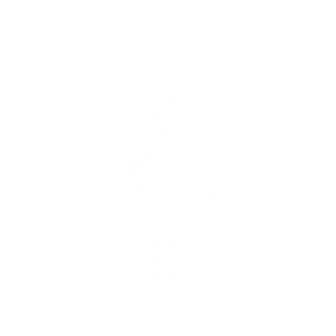 LIVING BY FAITH: CHAPTER 18 – JUSTIFICATION BY FAITH
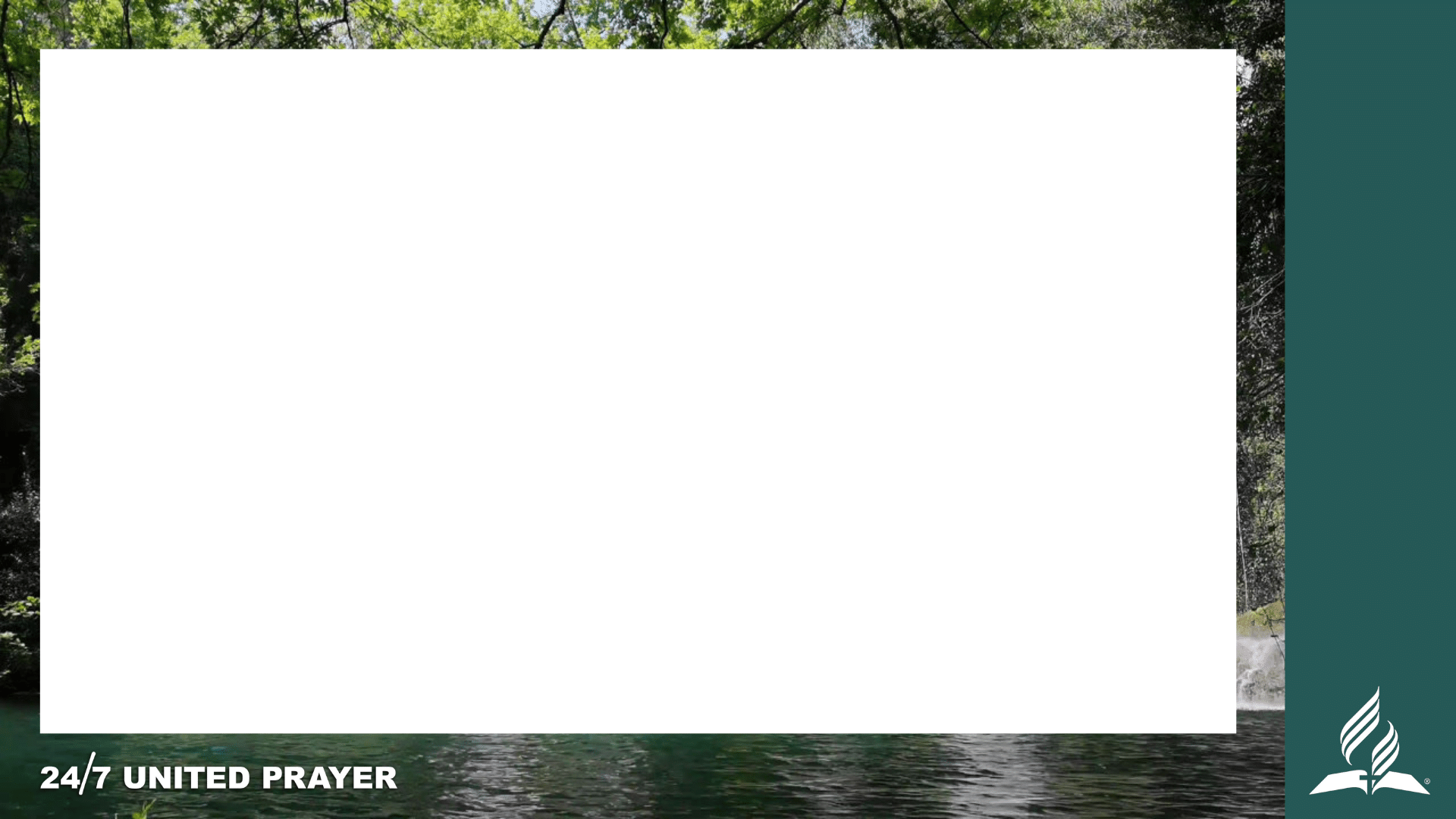 “Remembering without ceasing your work of faith;” “and the work of faith with power.” 1 Thess. 1:3; 2 Thess. 1:11. And, “This is the work of God, that ye believe on Him whom He hath sent.” John 6:29. This is “the faith of God” which Jesus exhorts us to have (Mark 11:22, margin); which was revealed in Him; and which by His grace is a free gift to you and every other soul on earth.
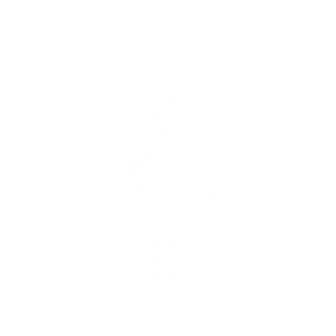 LIVING BY FAITH: CHAPTER 18 – JUSTIFICATION BY FAITH
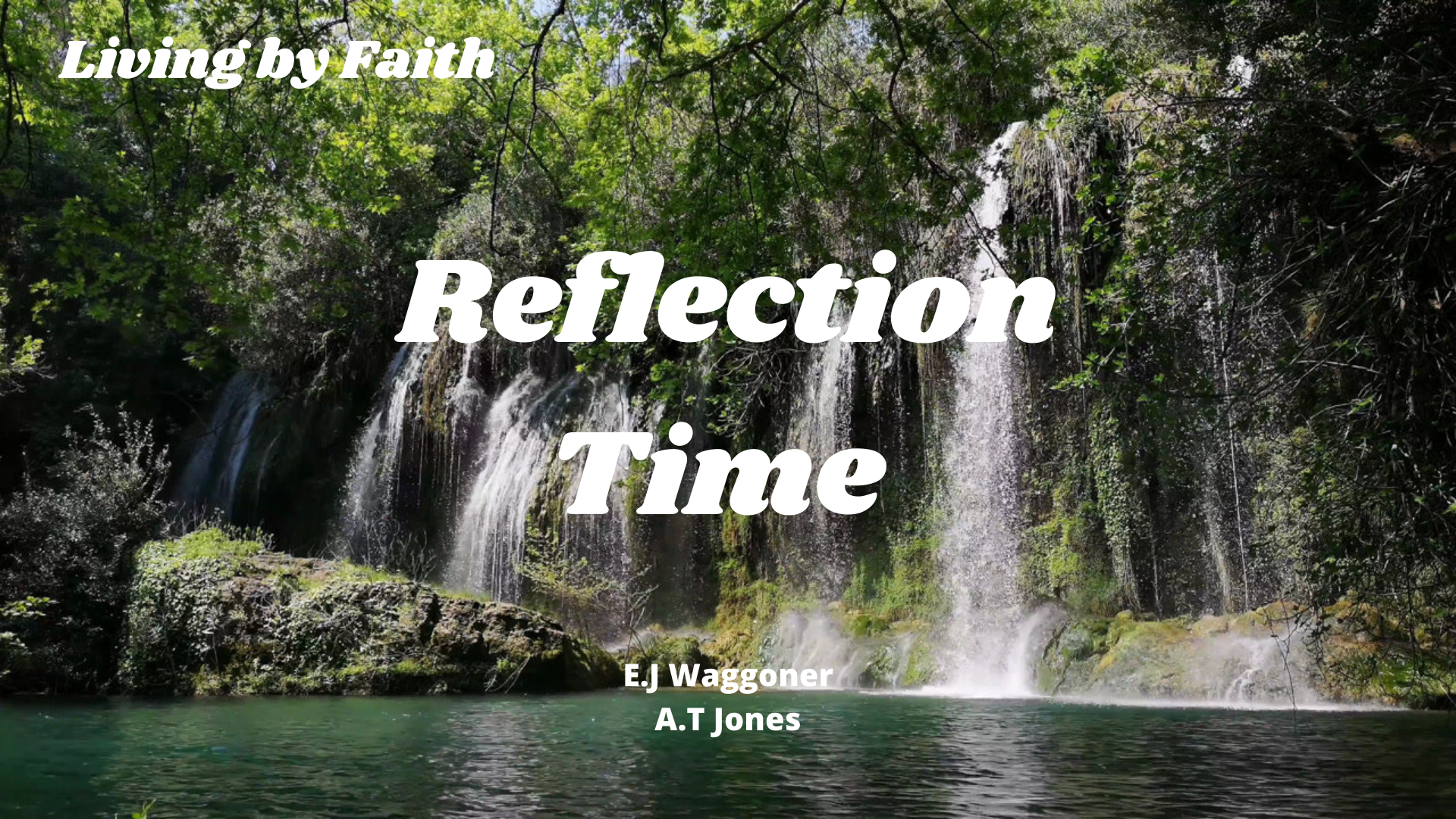